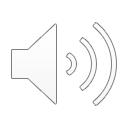 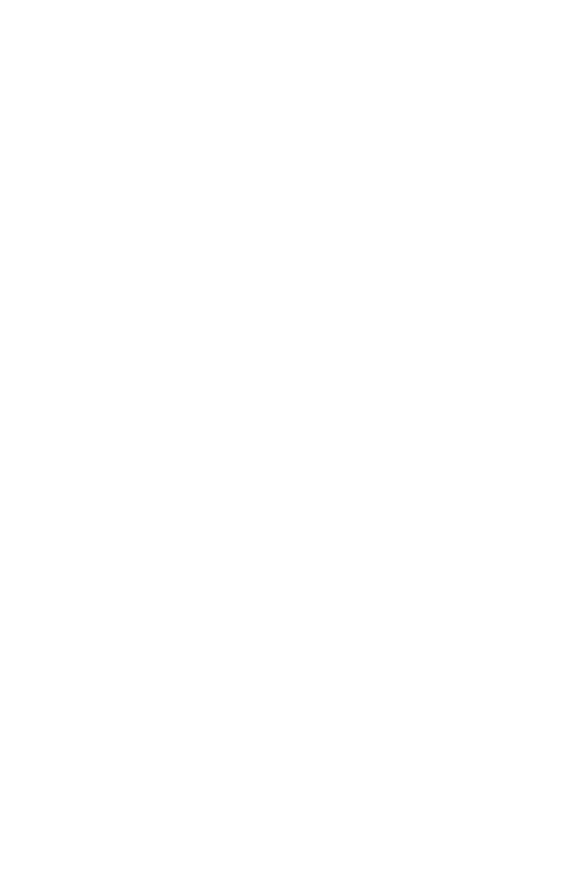 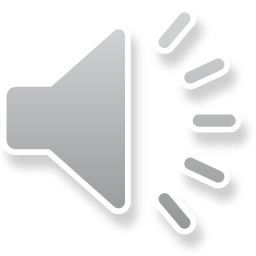 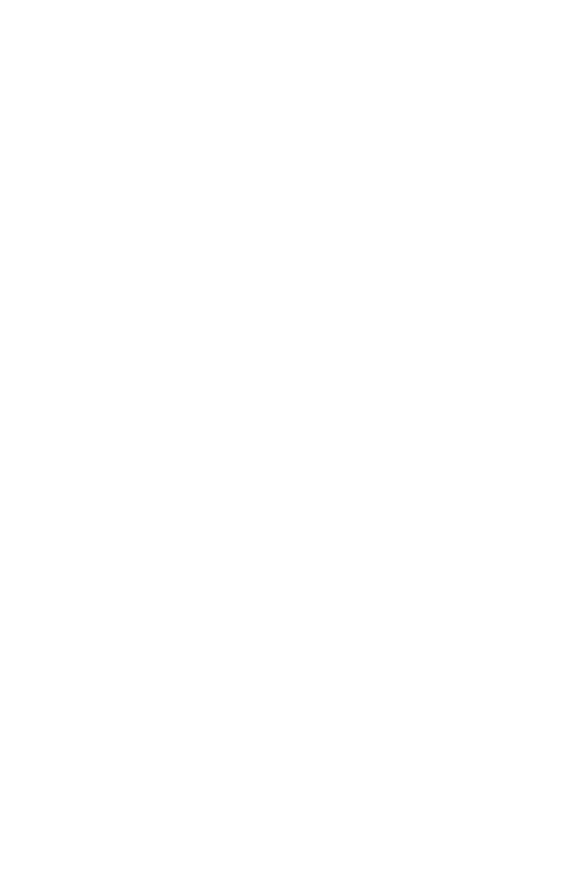 Localiser le danger
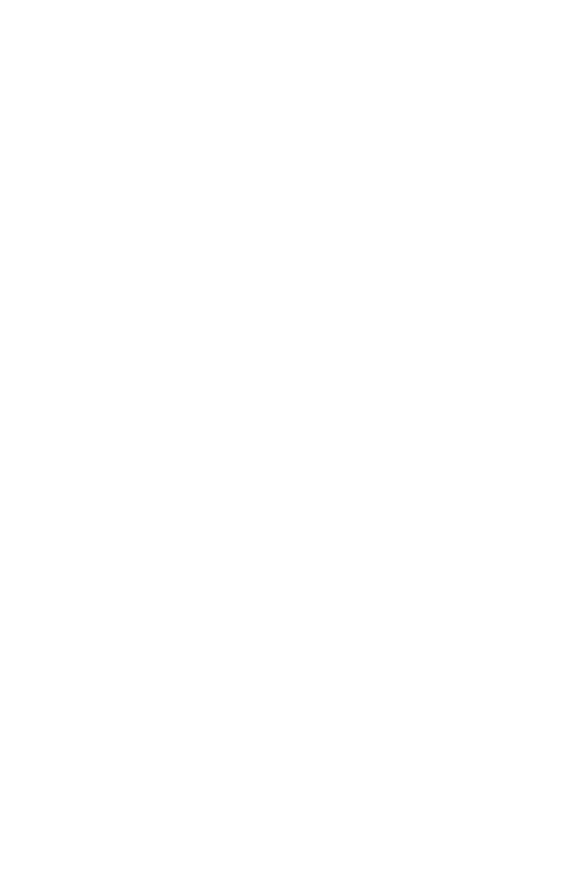 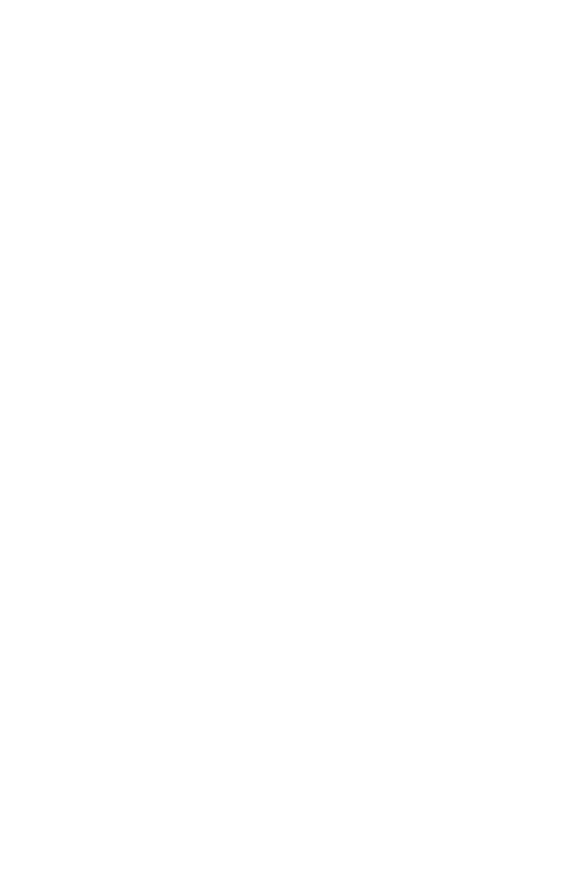 12
14
29
2
3
21
9
6
1
16
17
10
23
11
20
19
24
13
25
30
5
28
15
4
7
8
27
18
22
26
GO
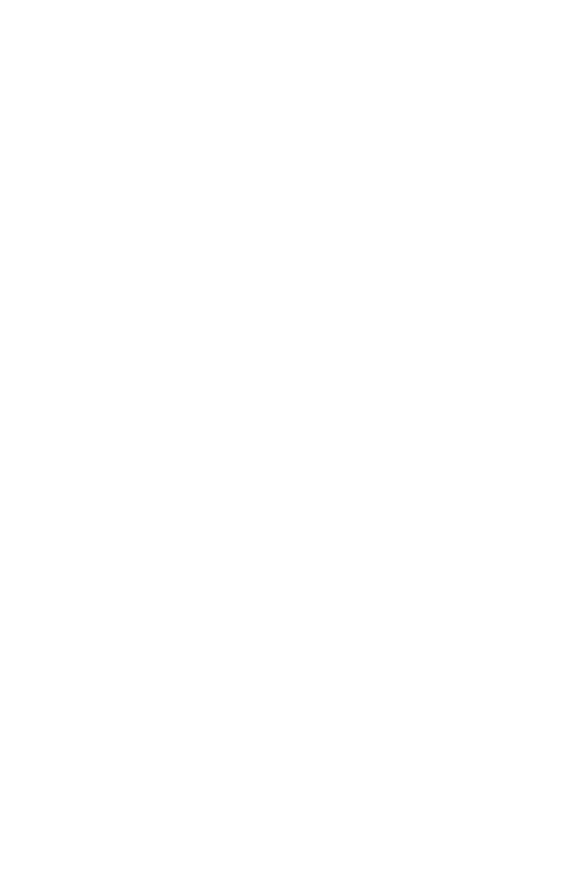 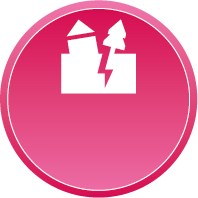 4
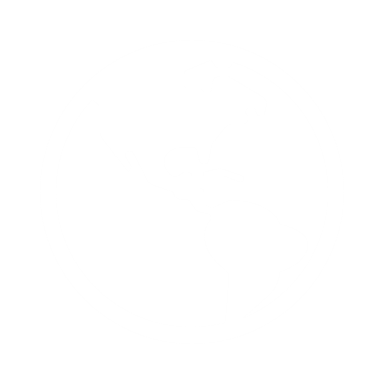 Géographie 1E
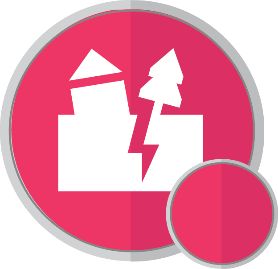 CHALLENGE
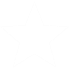 C2
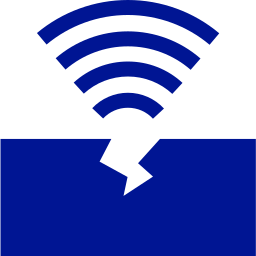 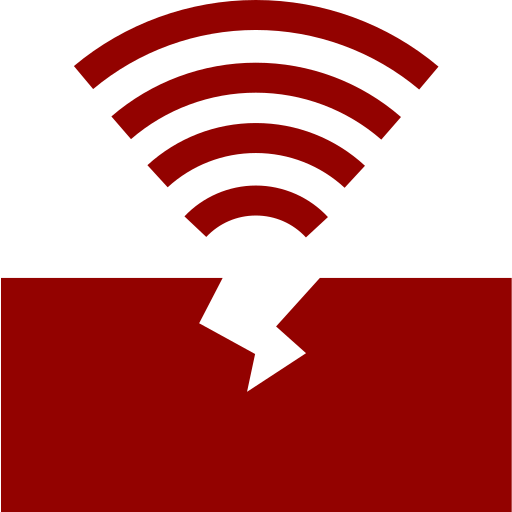 Lequel de ces 2 séismes
fut le plus puissant ?
B )
A )
12 janvier 2010
11 mars 2011
Caraïbes
Pacifique
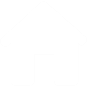 Sans-abris
139’000
1’300’000
6’200
Blessés
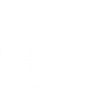 220’000
18’500
Morts
230’000
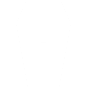 9,1
7,3
Magnitude
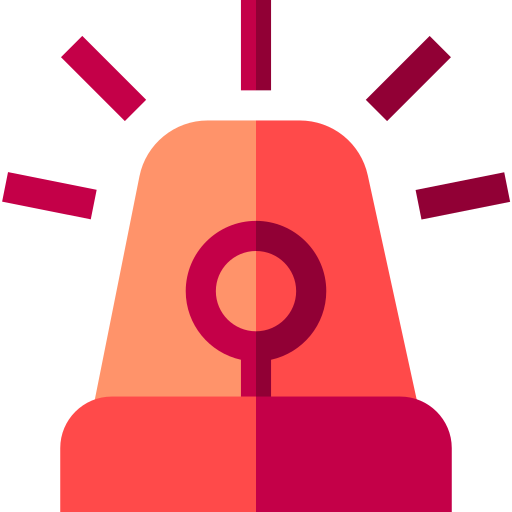 Texte dans la slide
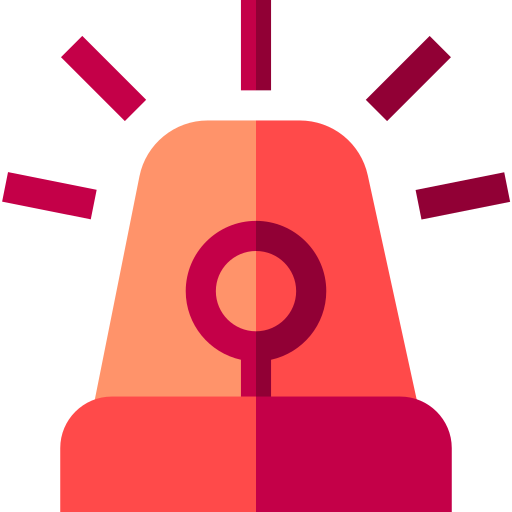 Texte dans la slide
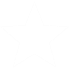 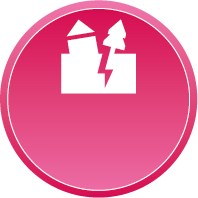 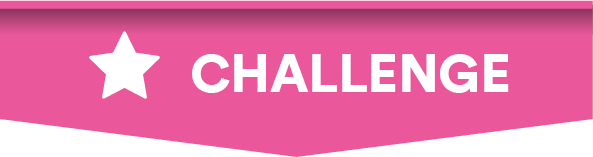 Localiser le danger | Echelle mondiale
4
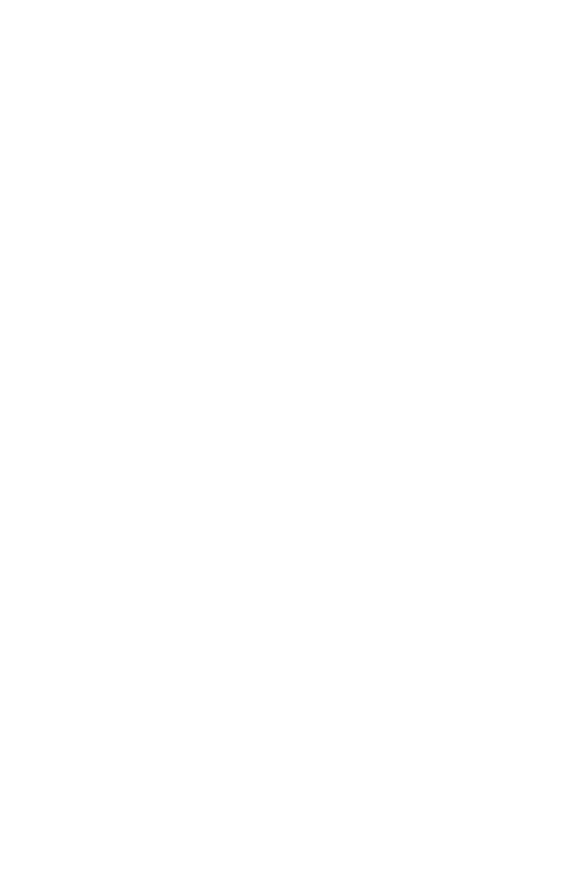 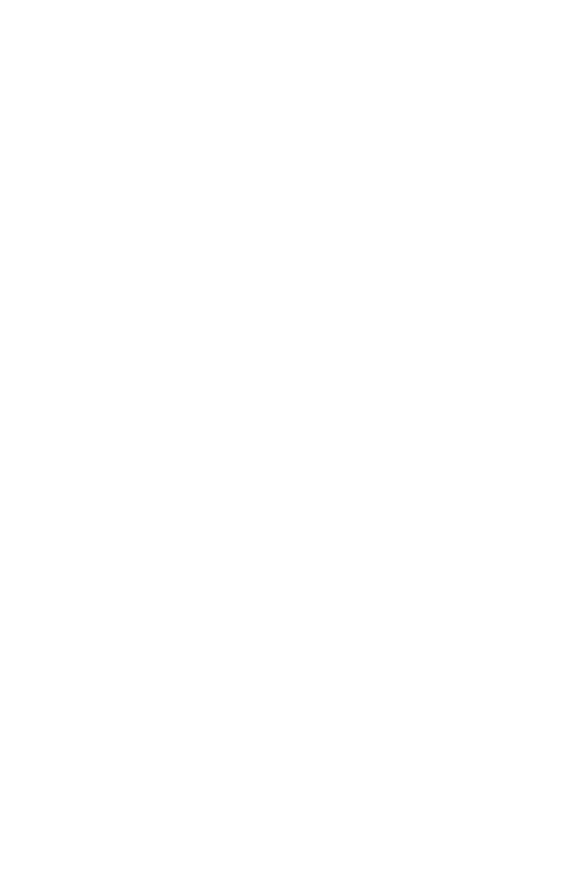 C1
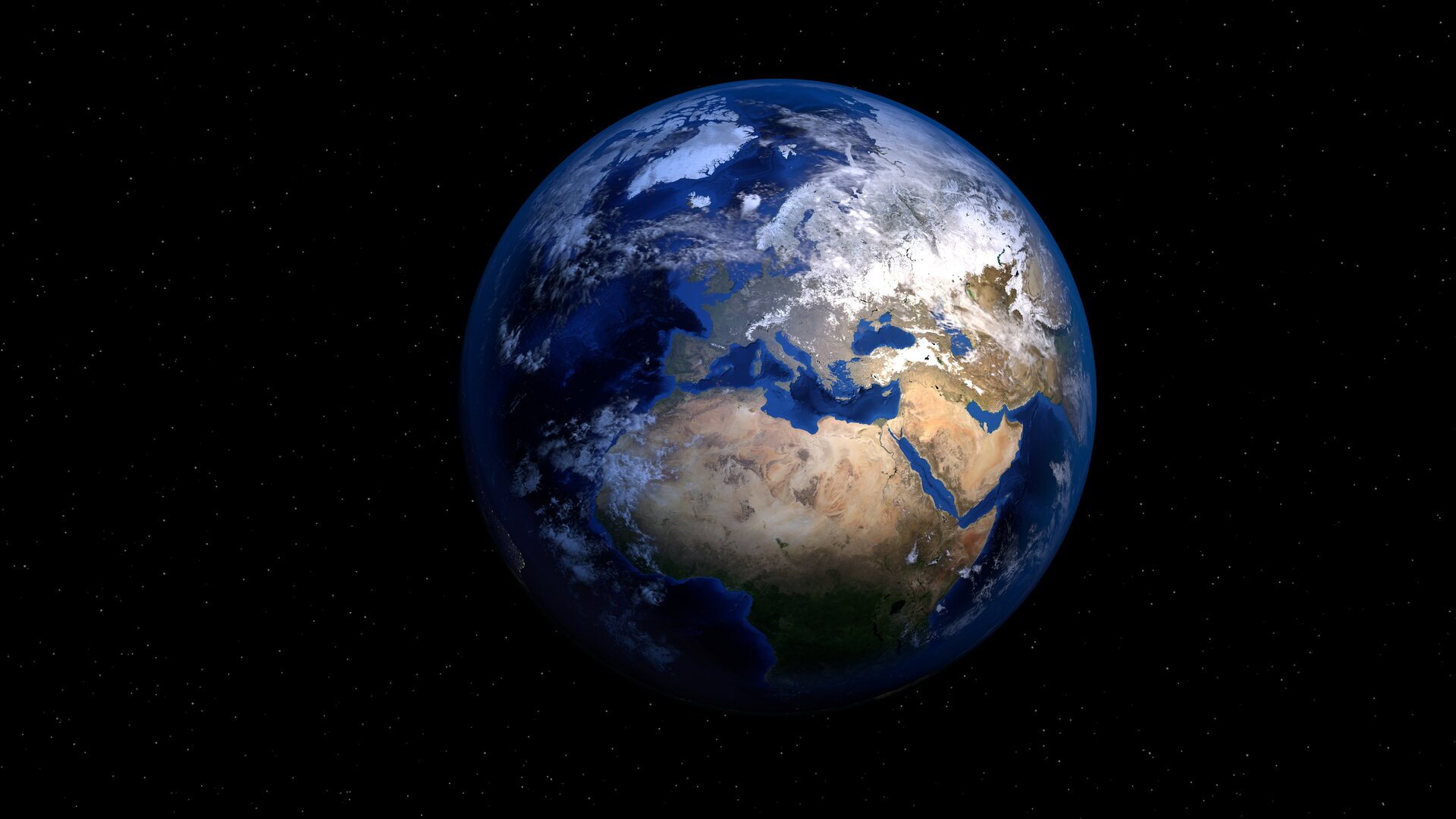 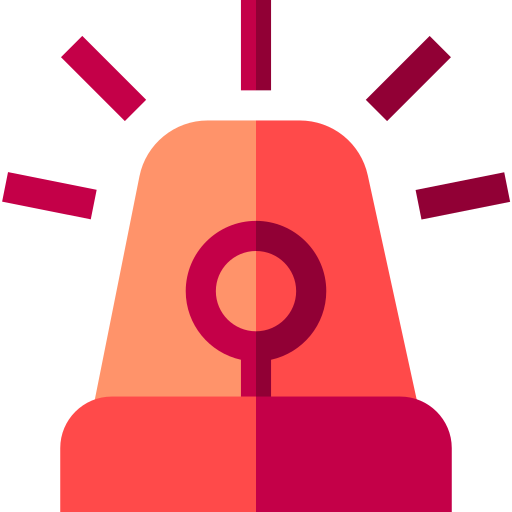 Texte dans la slide
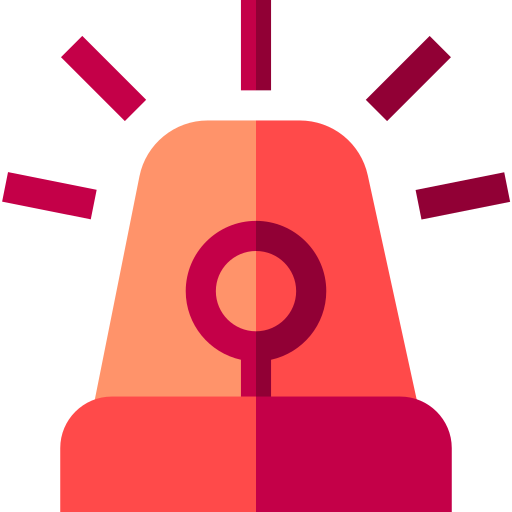 Texte dans la slide
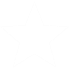 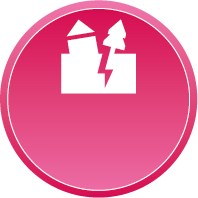 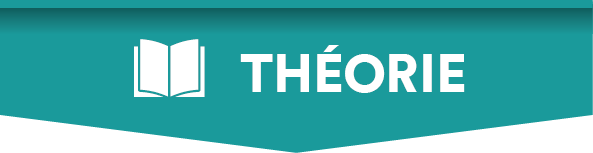 Localiser le danger
4
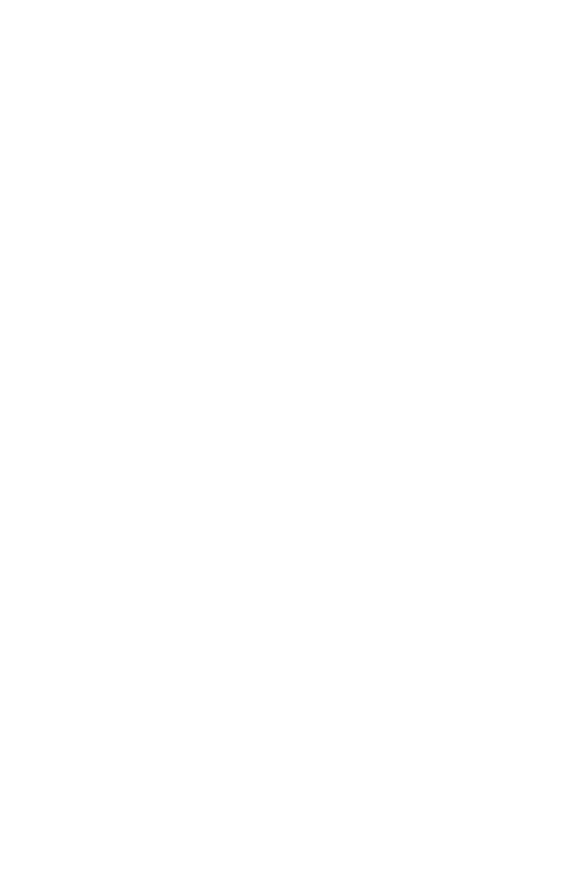 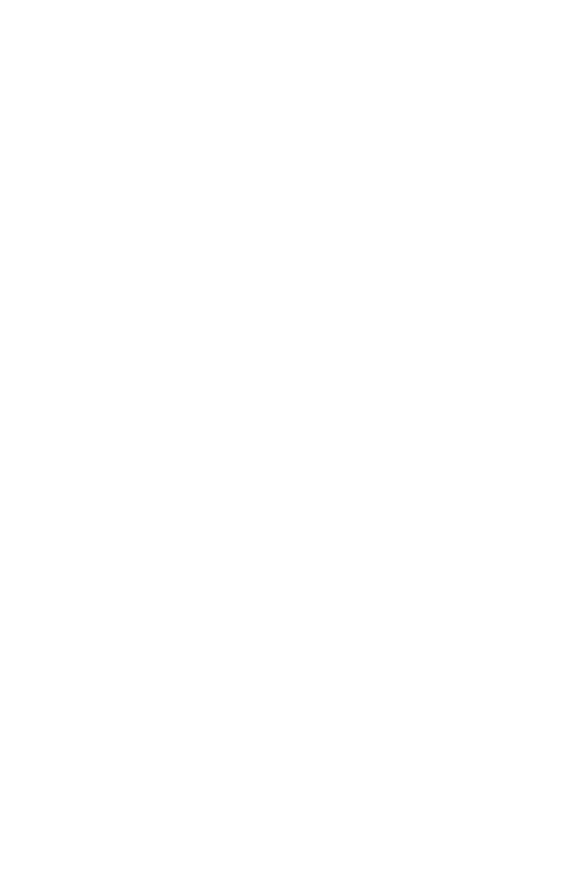 C1
Nombre de catastrophes naturelles par type d’aléa dans le monde en 2016
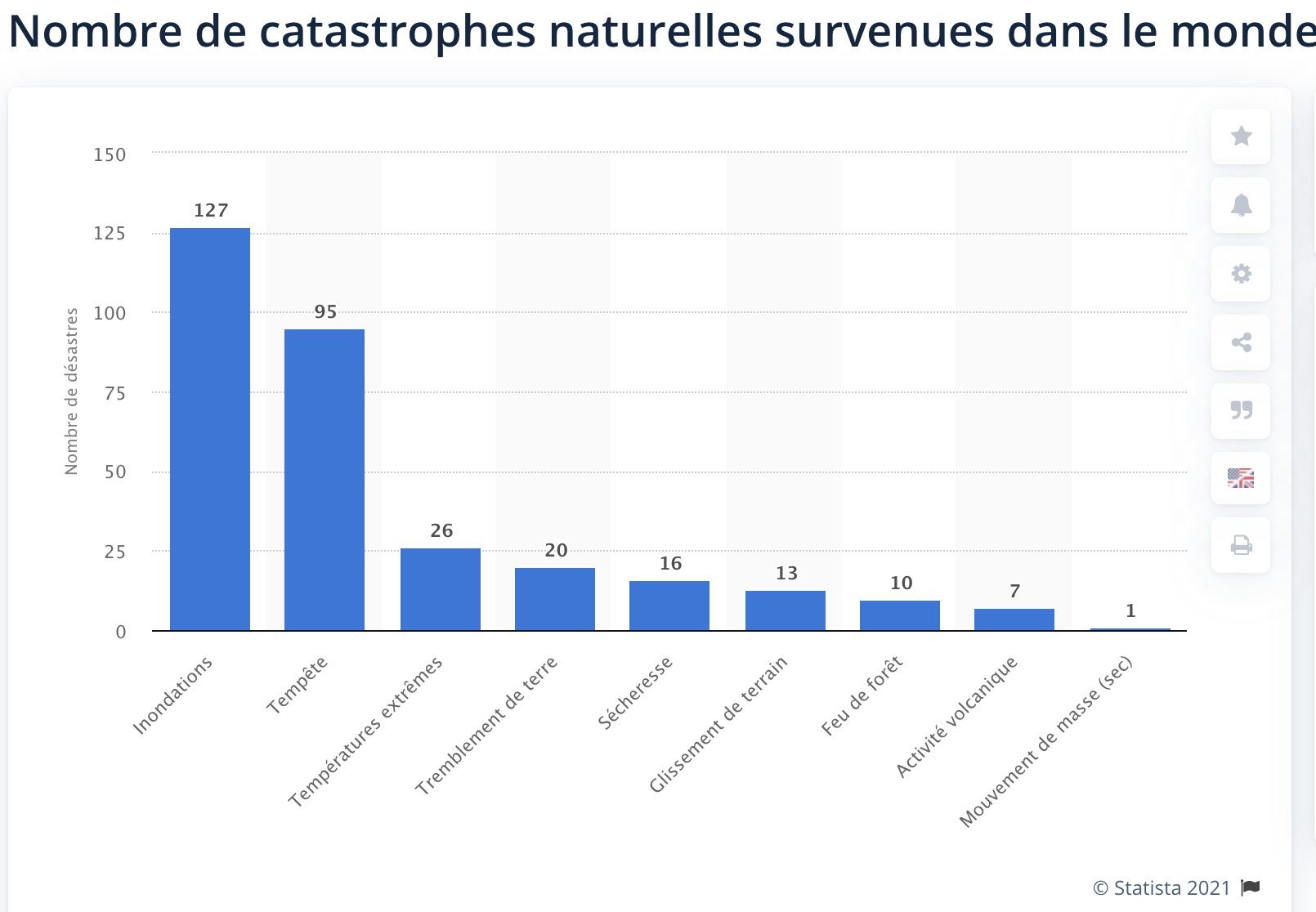 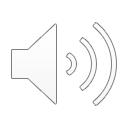 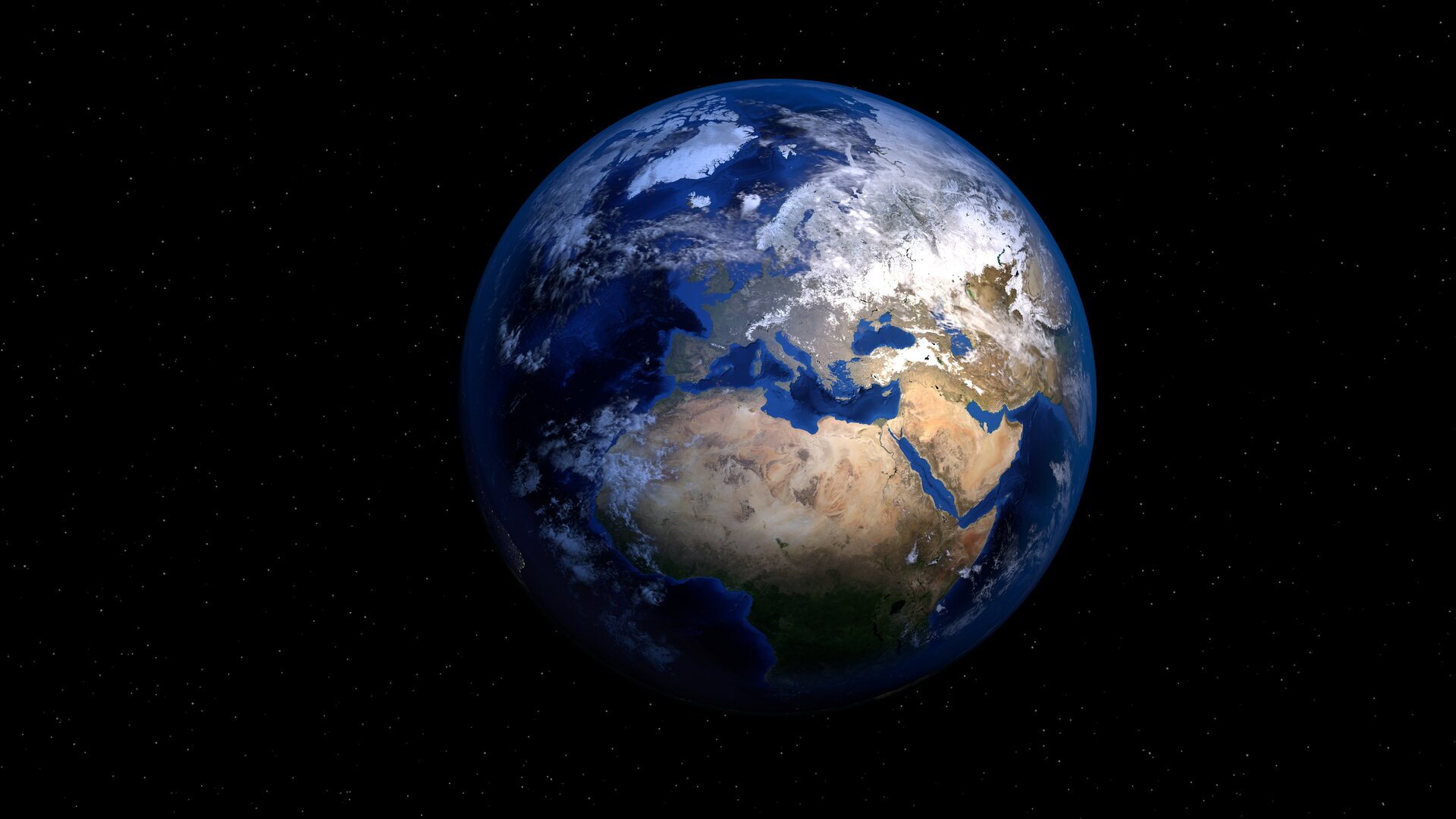 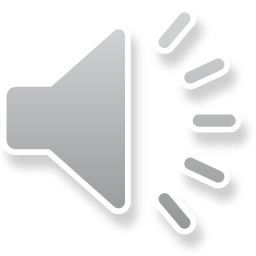 NOMBRE D’ÉVÈNEMENTS EXTRÊMES EN 2016
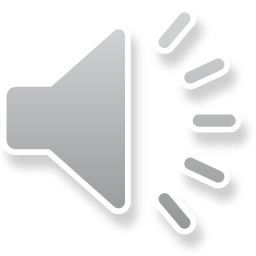 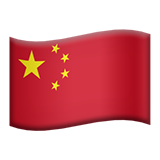 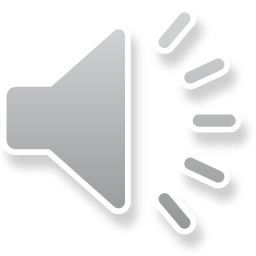 22
?
?
Chine
France
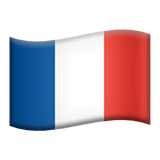 7
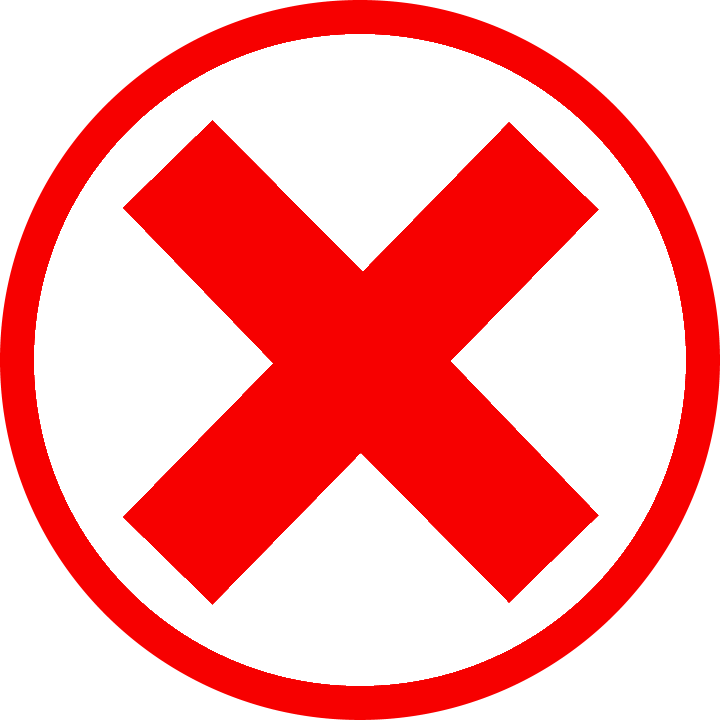 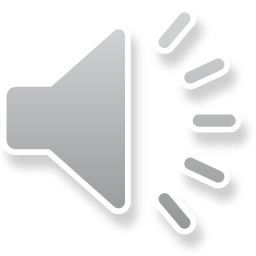 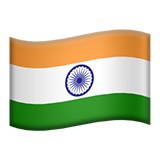 22
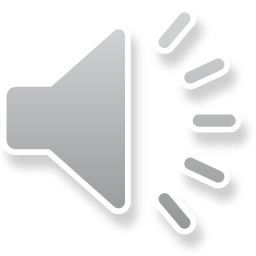 ?
?
Inde
Japon
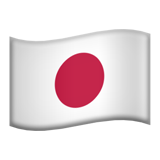 7
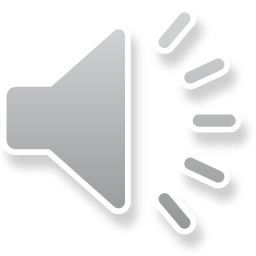 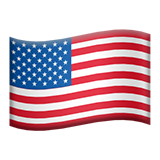 19
?
?
Etats-Unis
Russie
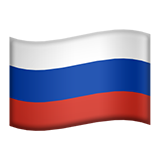 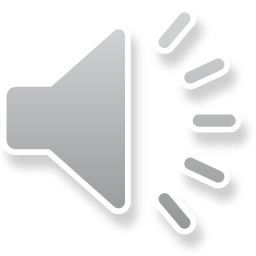 7
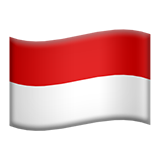 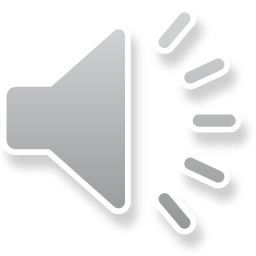 ?
?
15
Indonésie
Brésil
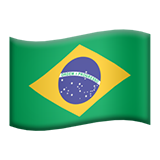 6
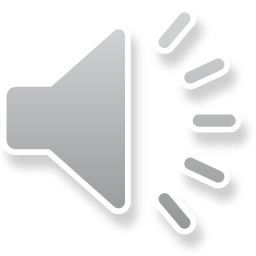 ?
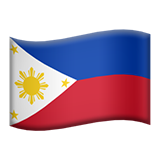 ?
Philippines
Afghanistan
10
5
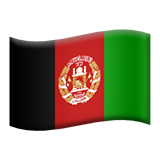 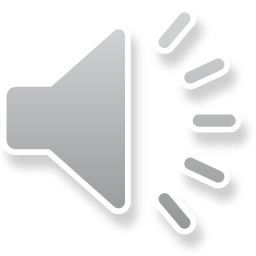 YOUR TITLE
Green marketing is a practice whereby seek to go above and beyond traditional.
YOUR TITLE
Green marketing is a practice whereby seek to go above and beyond traditional.
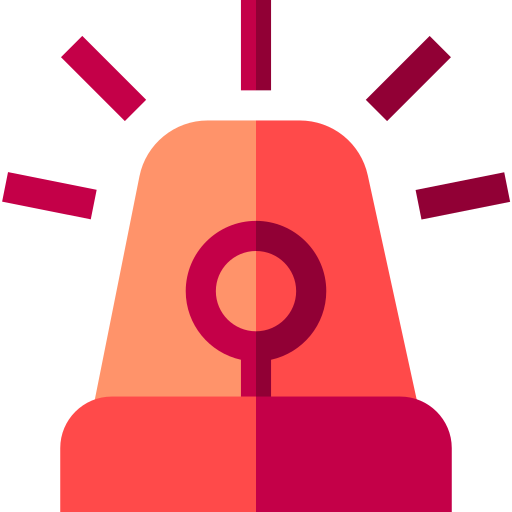 Texte dans la slide
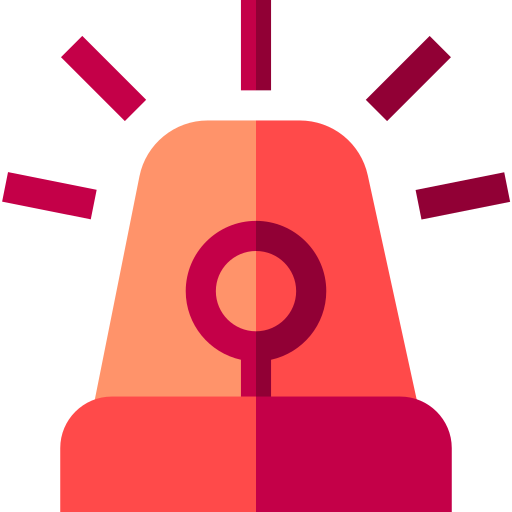 Texte dans la slide
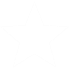 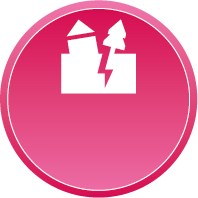 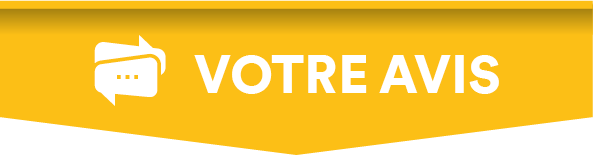 Stratégie pour la manche 1
4
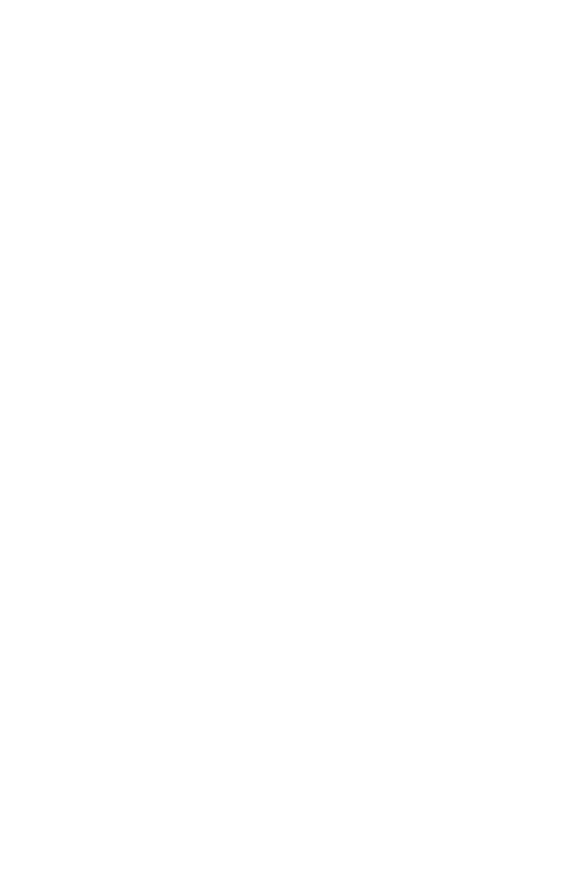 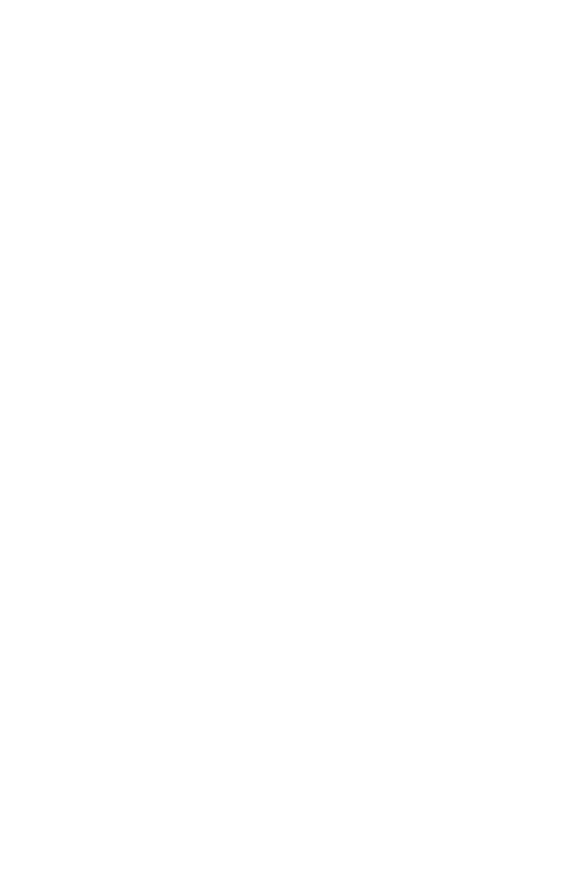 C1
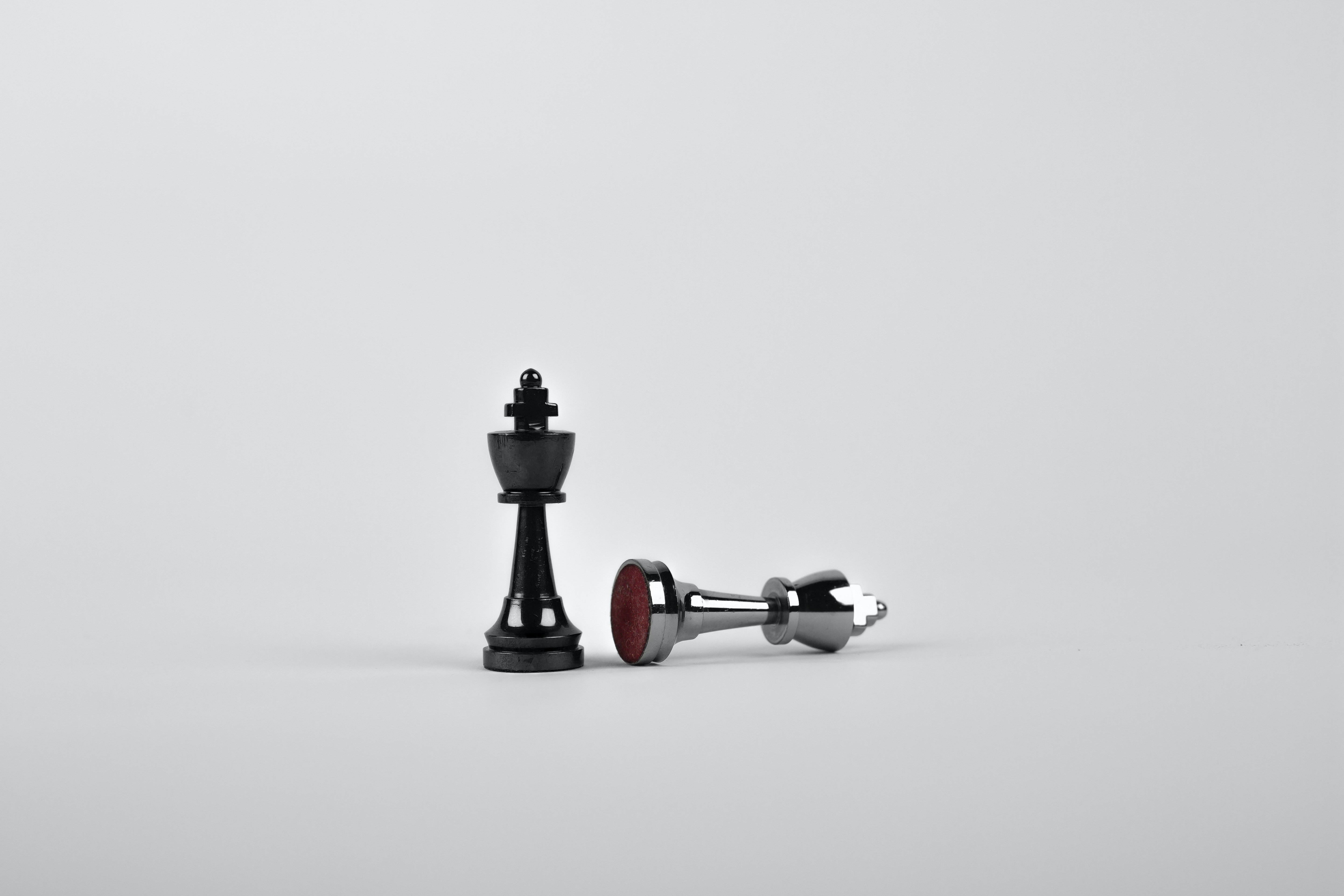 Stratégie
GAGNANTE ?
Choisir les plus grands pays (superficie)
Choisir des pays d’Asie/Océanie
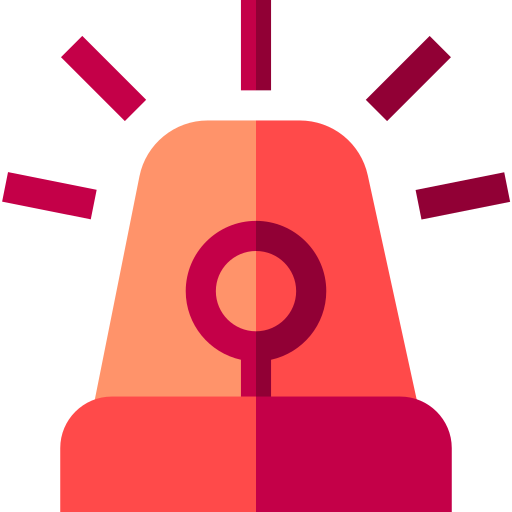 Texte dans la slide
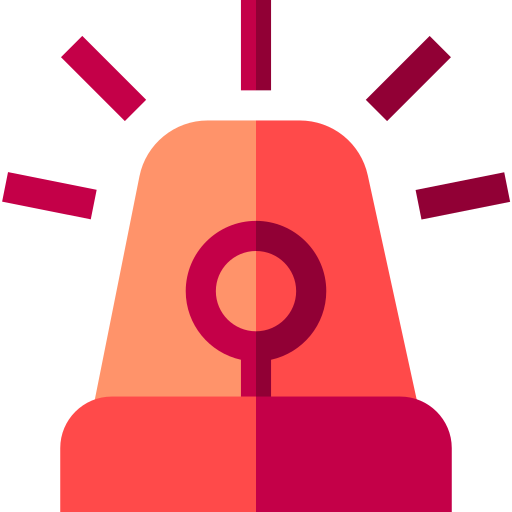 Texte dans la slide
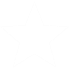 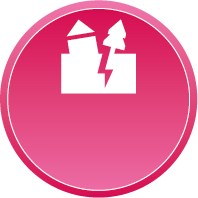 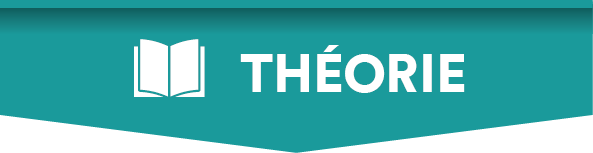 Carte des pays touchés
4
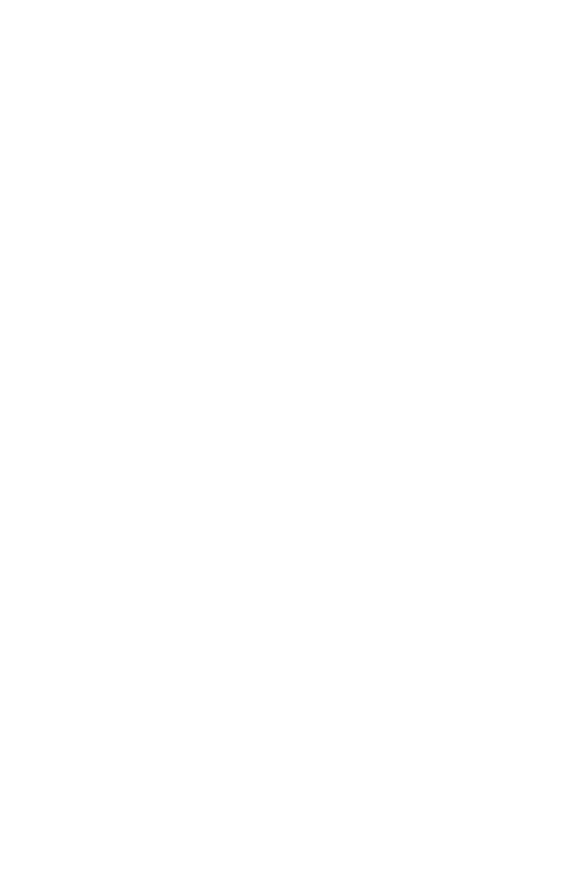 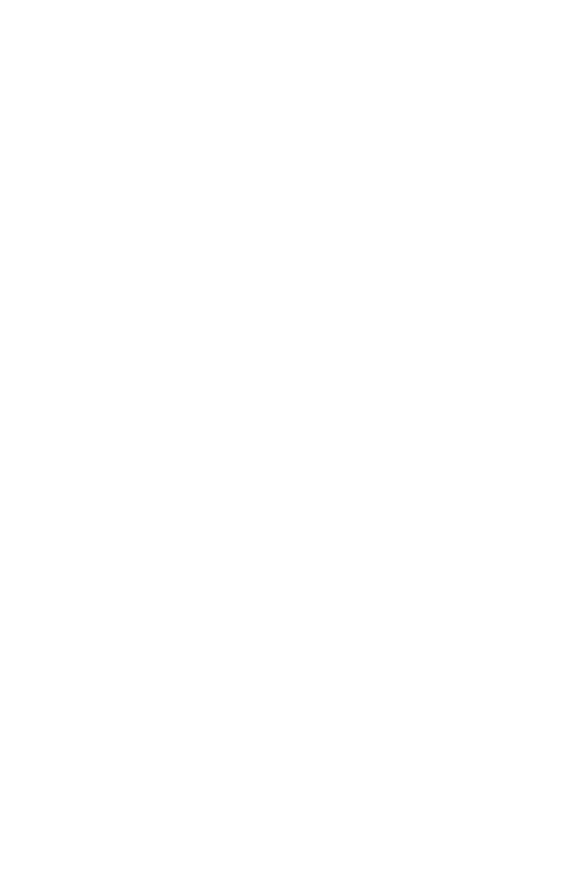 C1
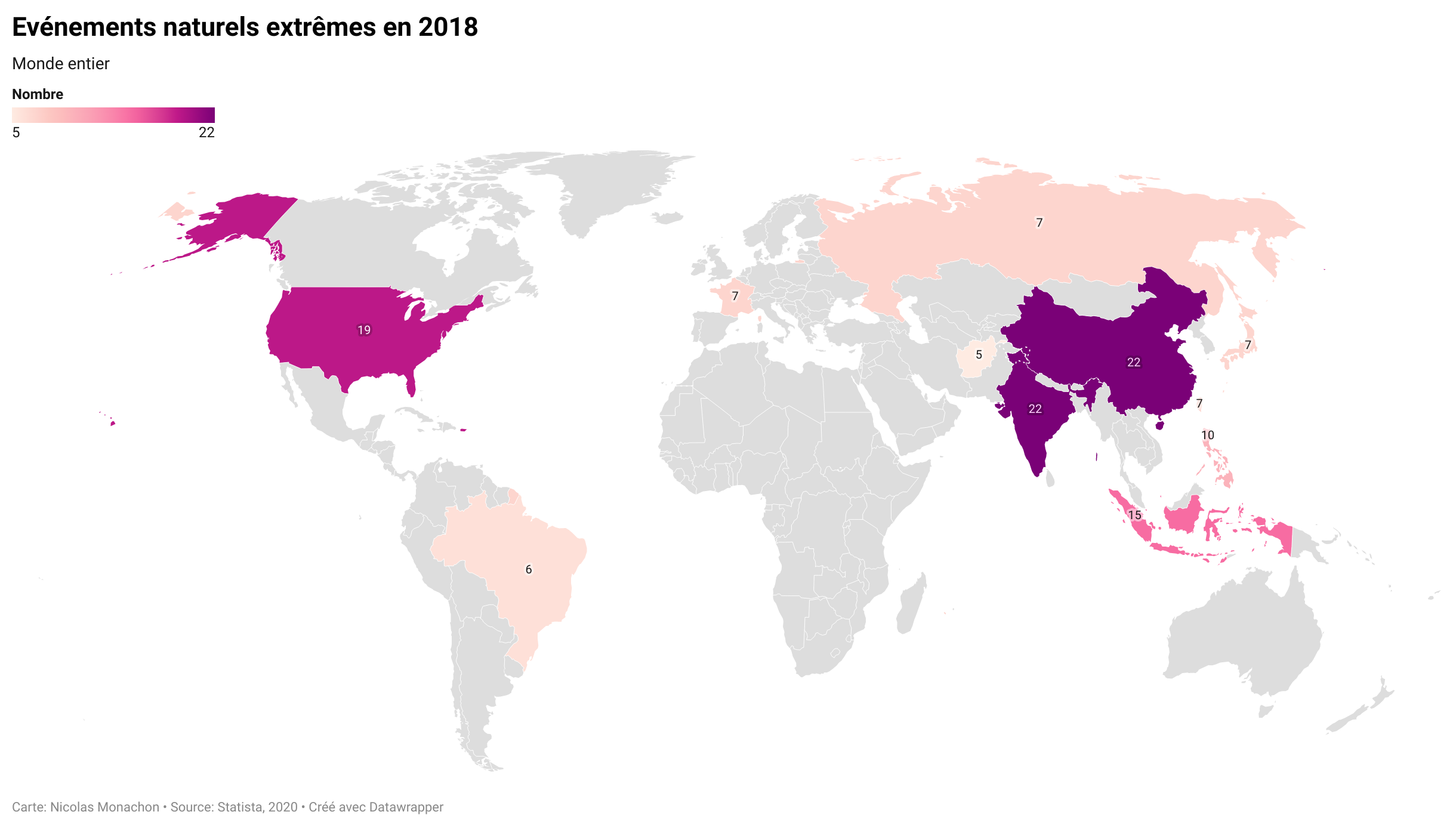 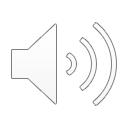 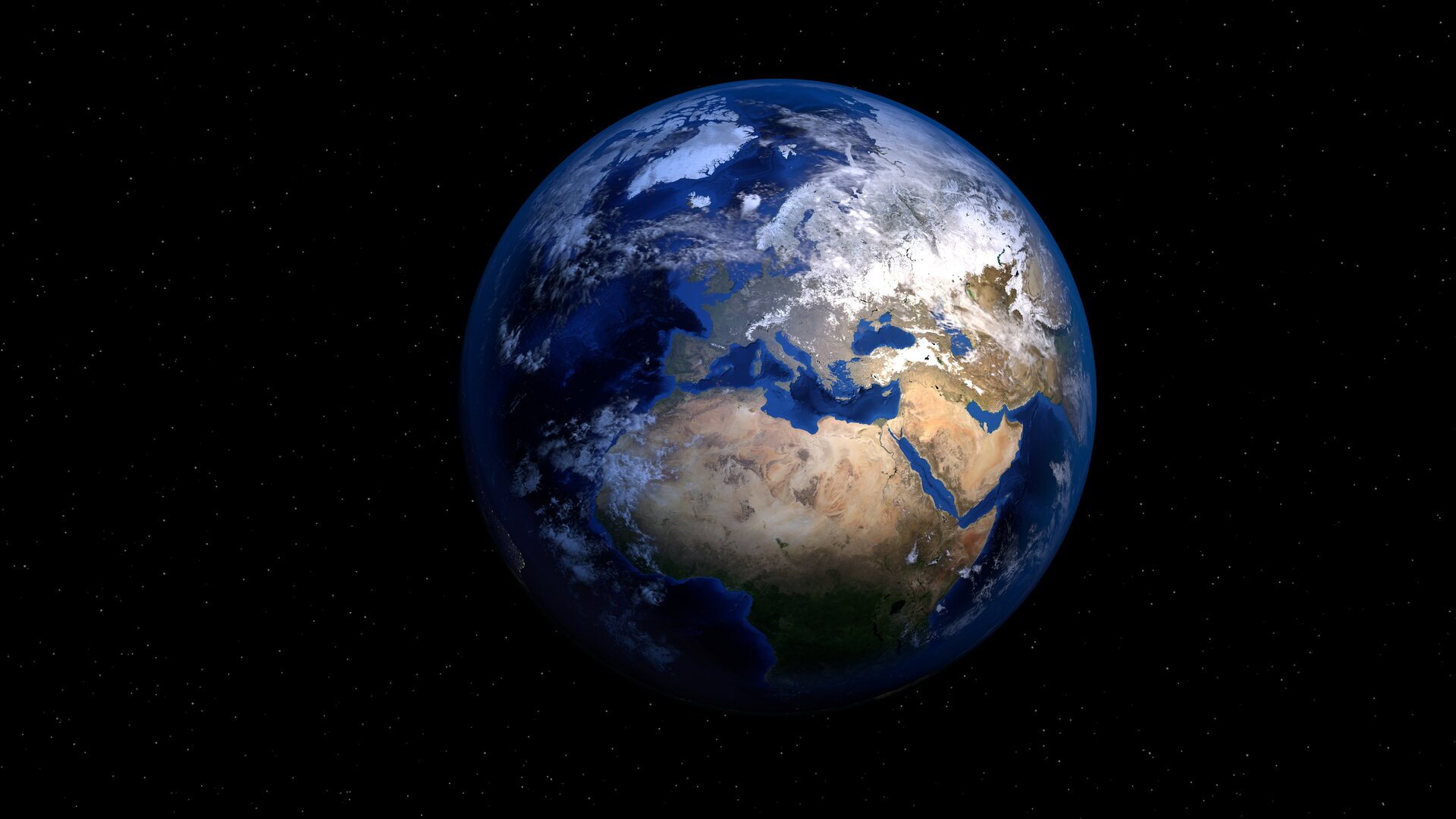 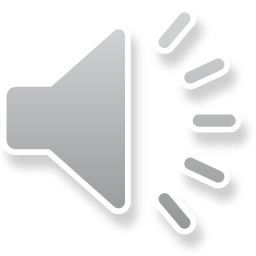 NOMBRE DE DÉCÈS DÛS AUX ALÉAS EN 2016
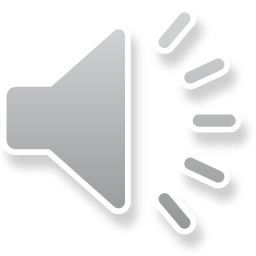 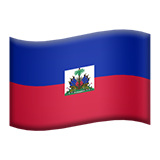 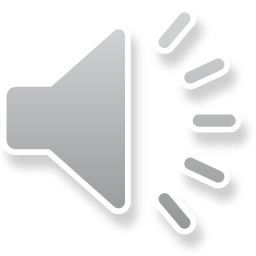 24
?
?
Haïti
Sri Lanka
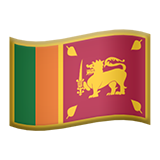 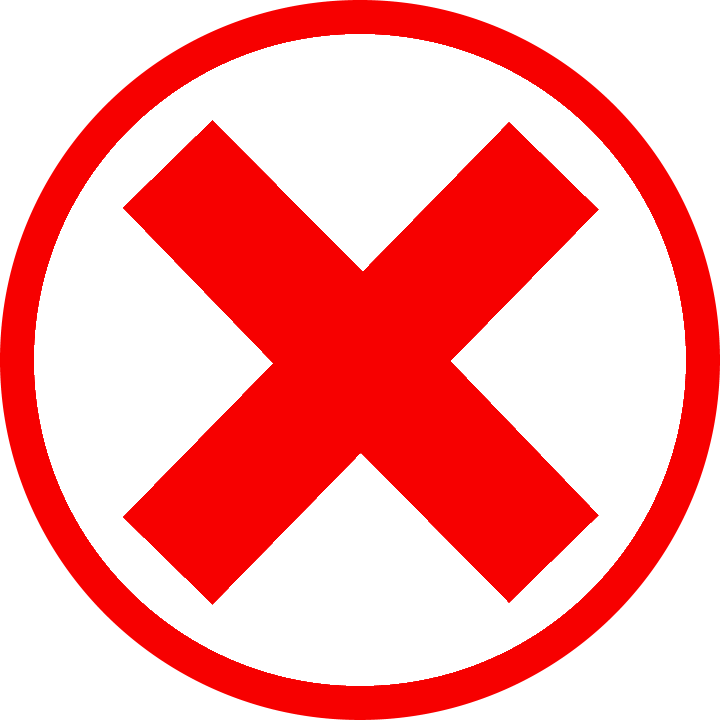 5
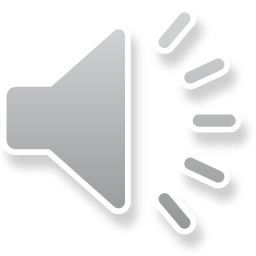 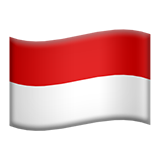 22
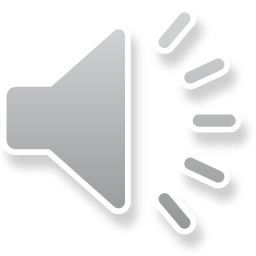 ?
?
Indonésie
Philippines
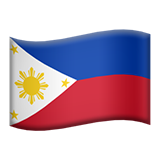 5
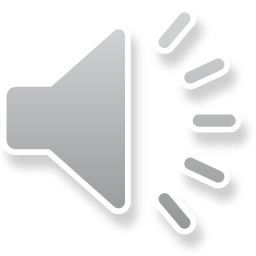 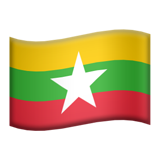 21
?
?
Birmanie
Equateur
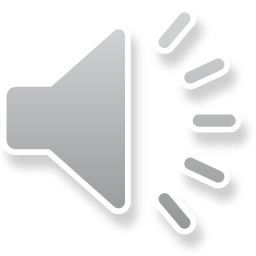 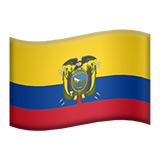 4
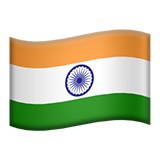 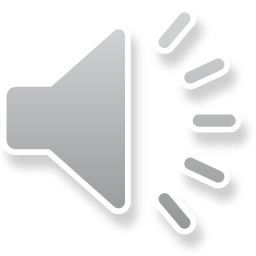 ?
?
Inde
Porto Rico
13
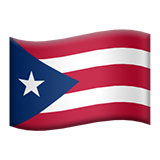 4
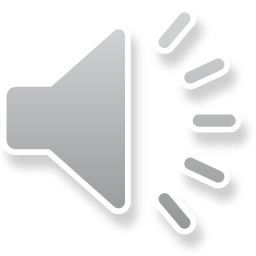 ?
?
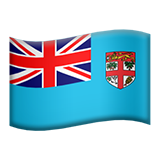 Fidji
Mali
9
4
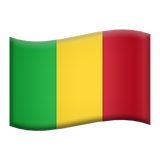 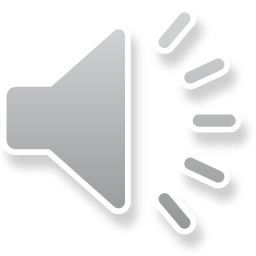 YOUR TITLE
Green marketing is a practice whereby seek to go above and beyond traditional.
YOUR TITLE
Green marketing is a practice whereby seek to go above and beyond traditional.
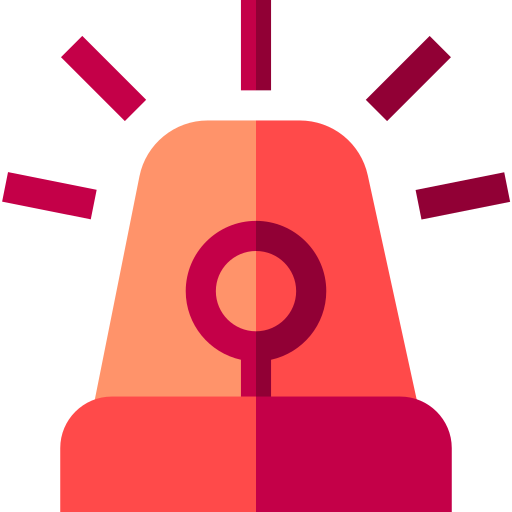 Texte dans la slide
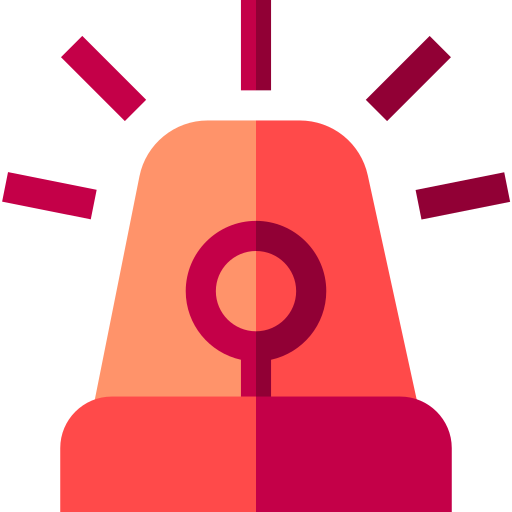 Texte dans la slide
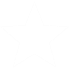 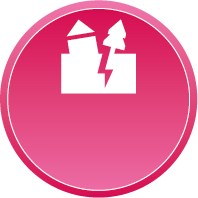 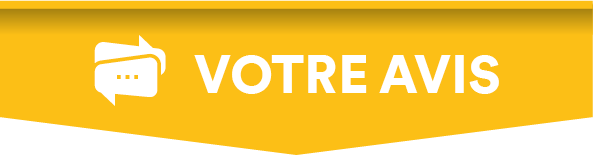 Stratégie pour la manche 2
4
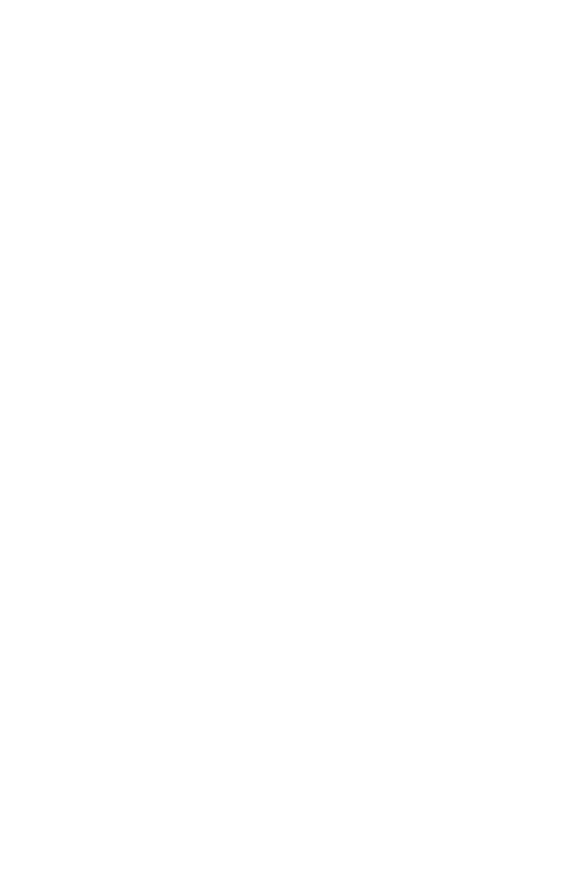 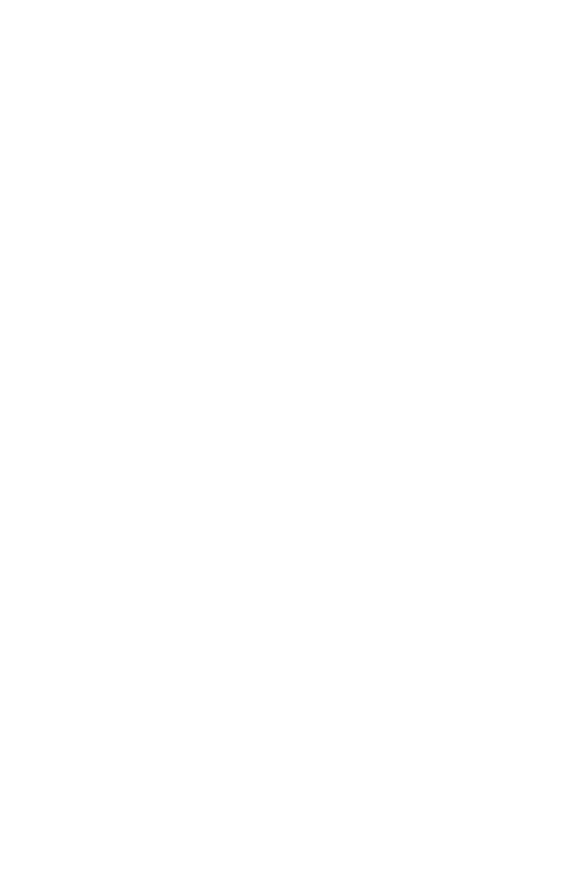 C1
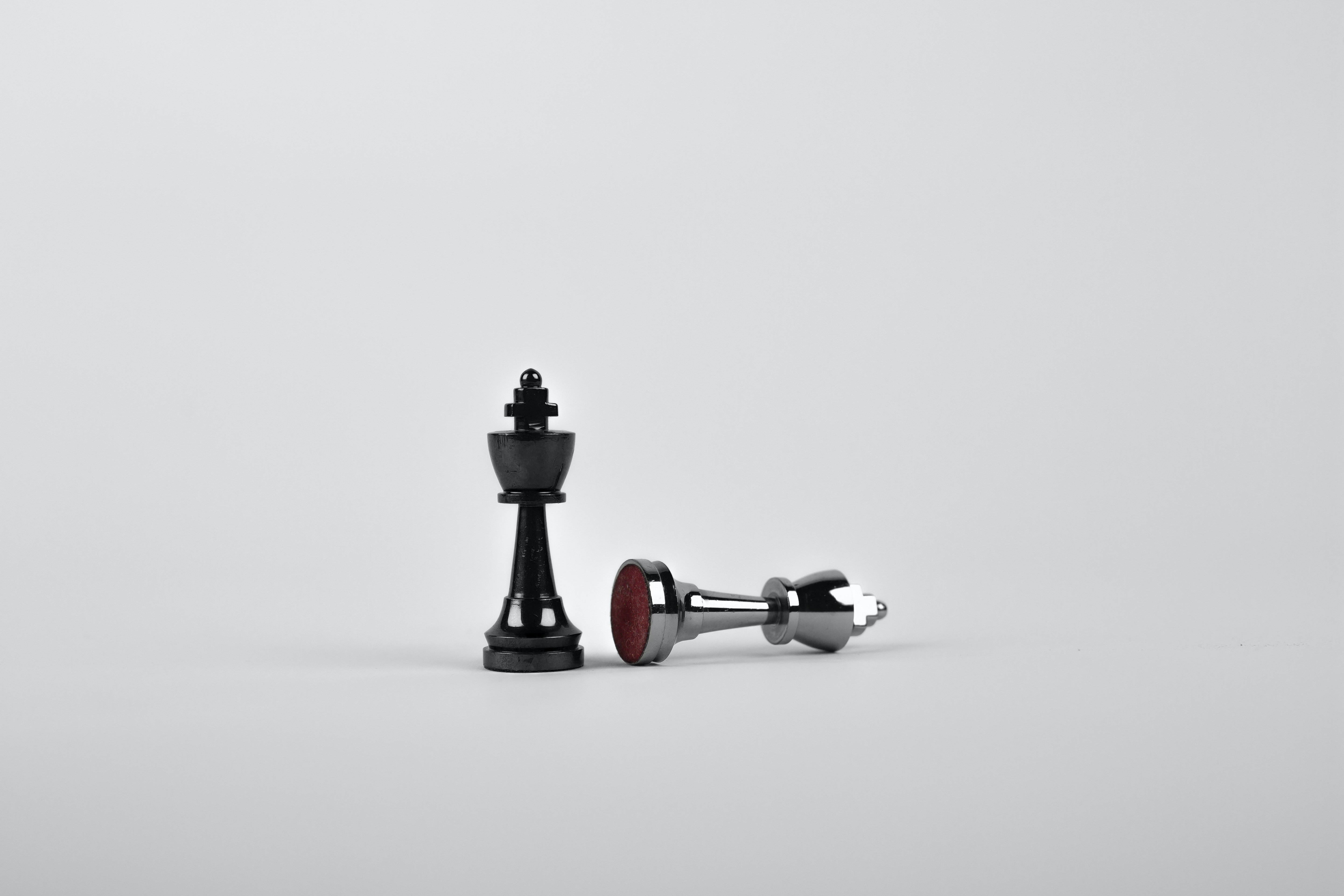 Stratégie
GAGNANTE ?
Choisir les pays les plus pauvres (IDH)
Choisir des pays insulaires ou côtiers
Choisir des pays d’Asie/Océanie
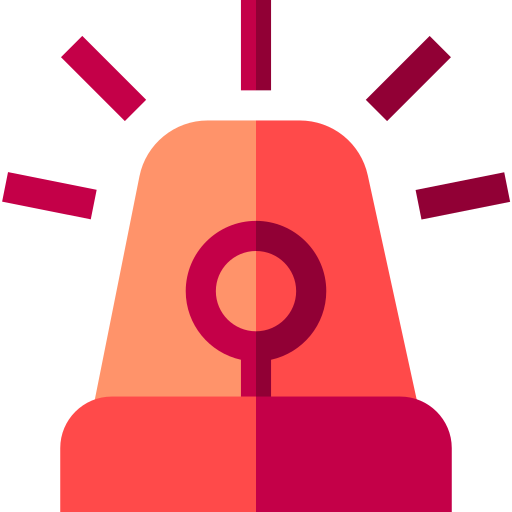 Texte dans la slide
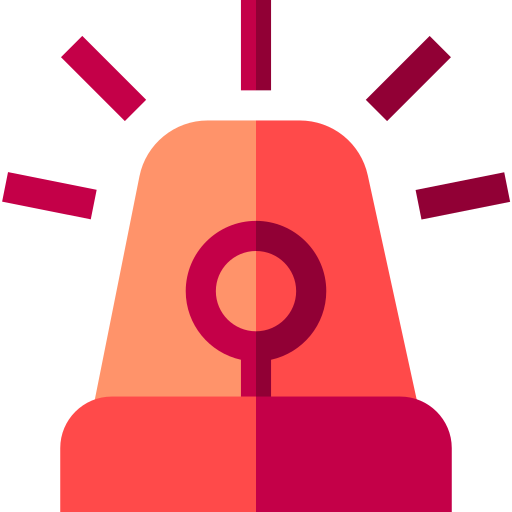 Texte dans la slide
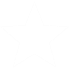 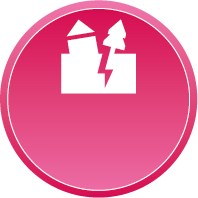 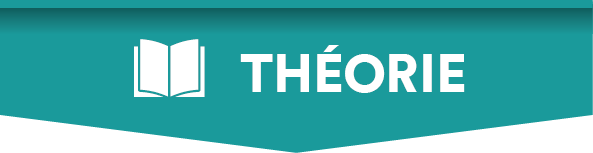 Carte des pays touchés
4
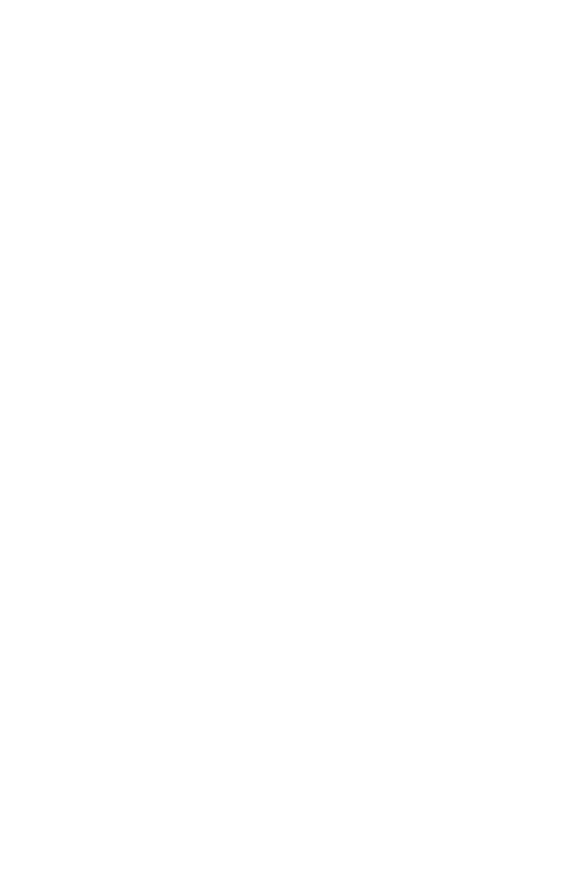 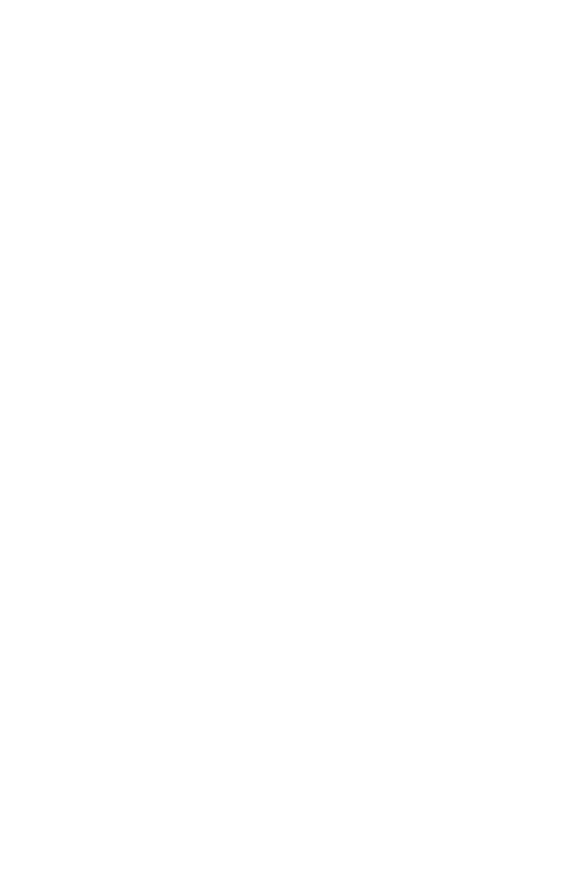 C1
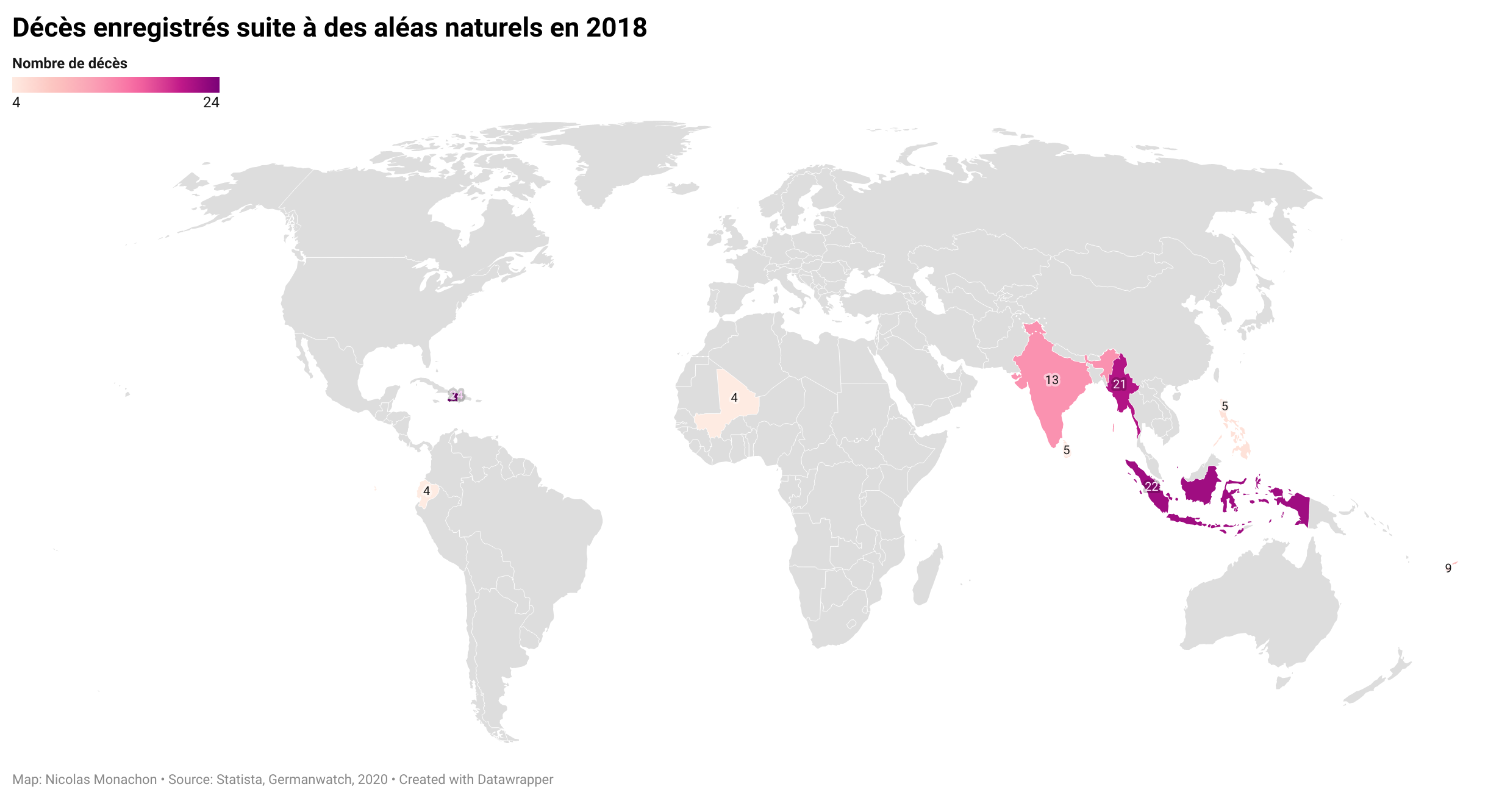 ( / 200)